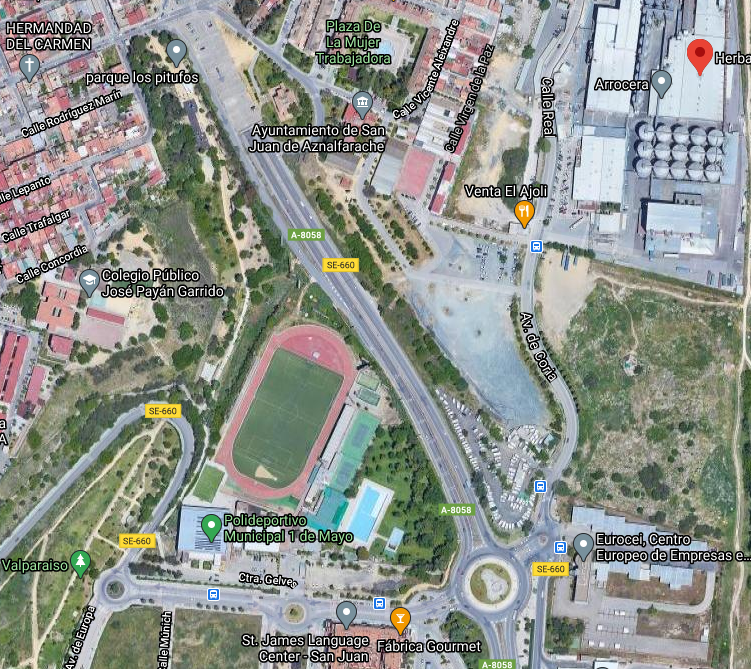 PARKING
PARKING
PARKING
Acceso Peatonal 
desde Parking
EXÁMENES